Le cœur des femmesDISCO:  La dissection coronaire spontanée - 2015
« Registre national de DISsections COronaires spontanées »
	Dr Nicolas Combaret –  Pr Pascal Motreff
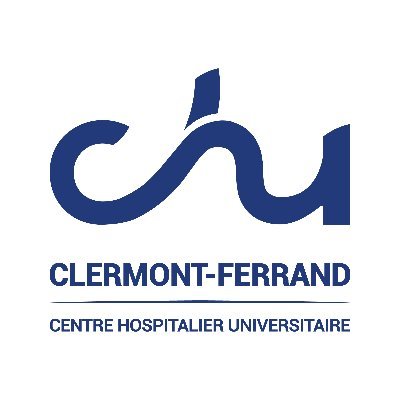 Vic-sur-Cère 1er octobre 2022
L’infarctus du myocarde
Occlusion d’une artère nourricière du cœur
Complication de la maladie athéromateuse
120000 cas/an en France, 40000 décès liés à l’infarctus
Pathologie grave (10% mortalité adulte)
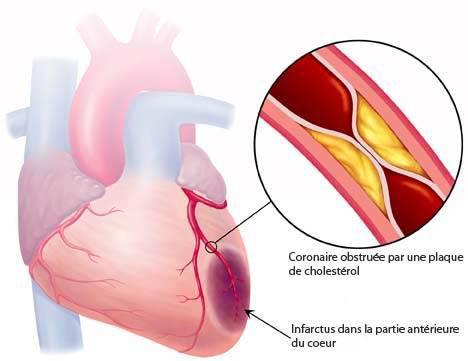 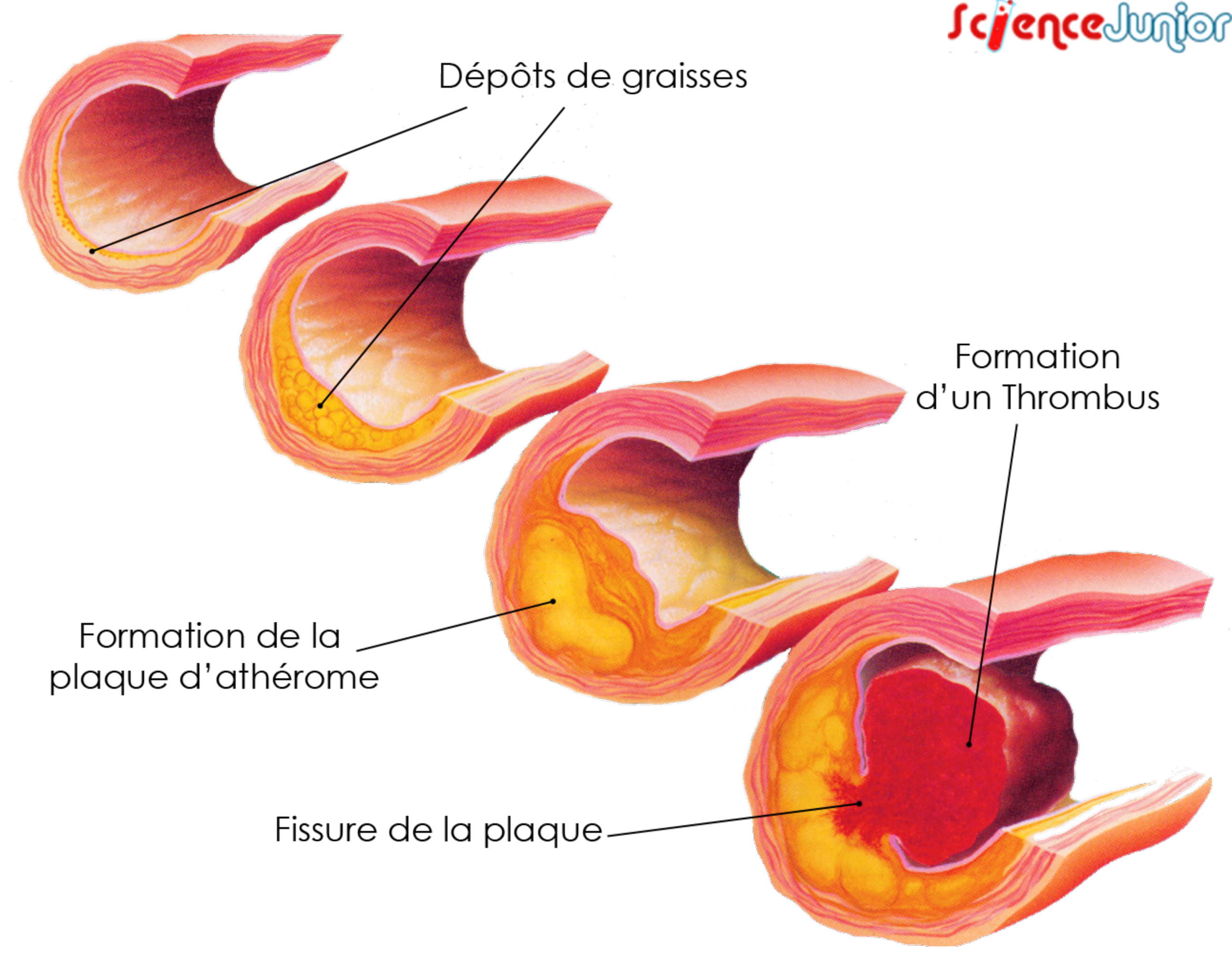 La dissection coronaire spontanéeSpontaneous Coronary Artery Dissection « SCAD »
Forme particulière d’infarctus différente de « l’infarctus classique »: déchirure de la paroi de l’artère indépendante de l’athérome
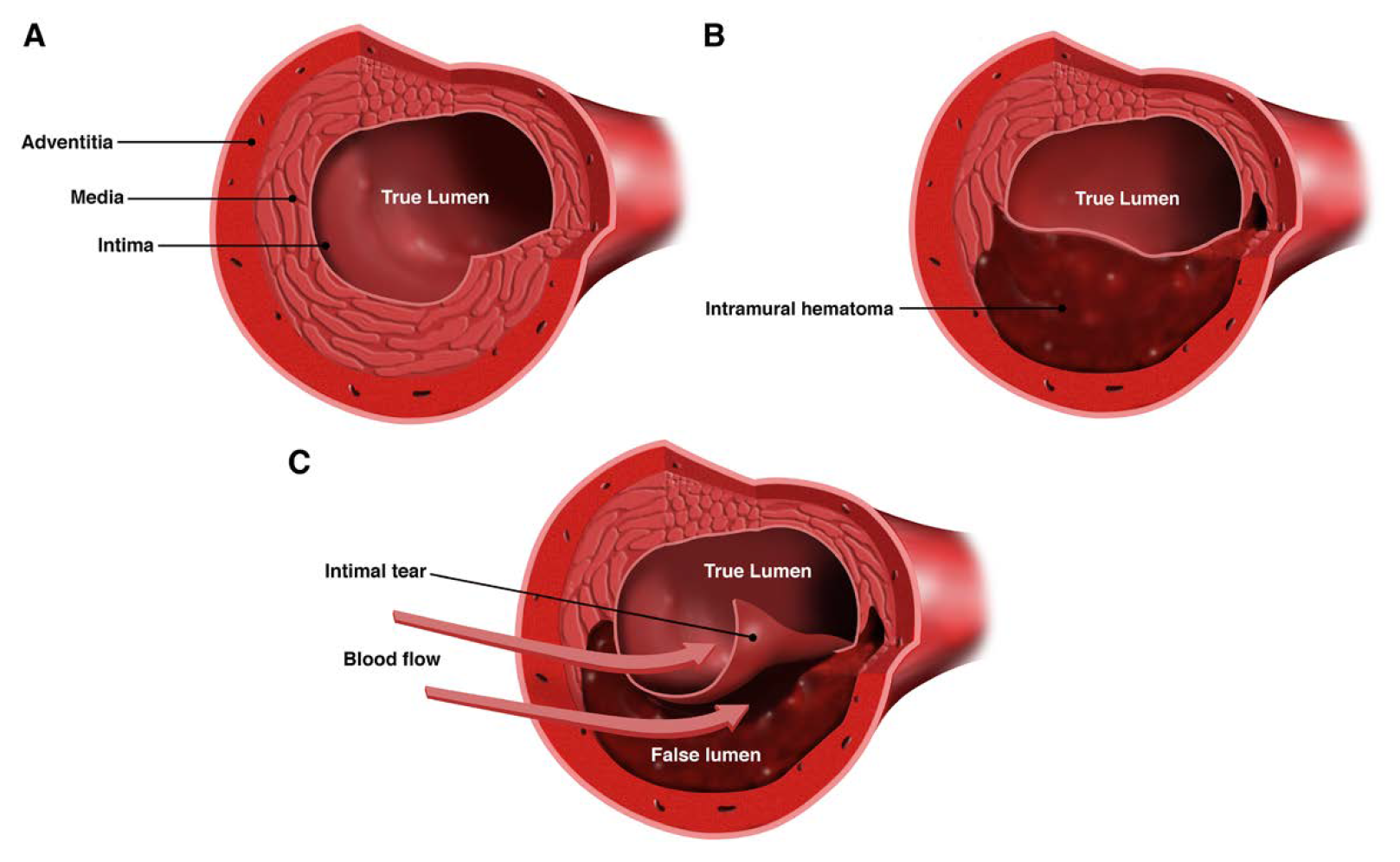 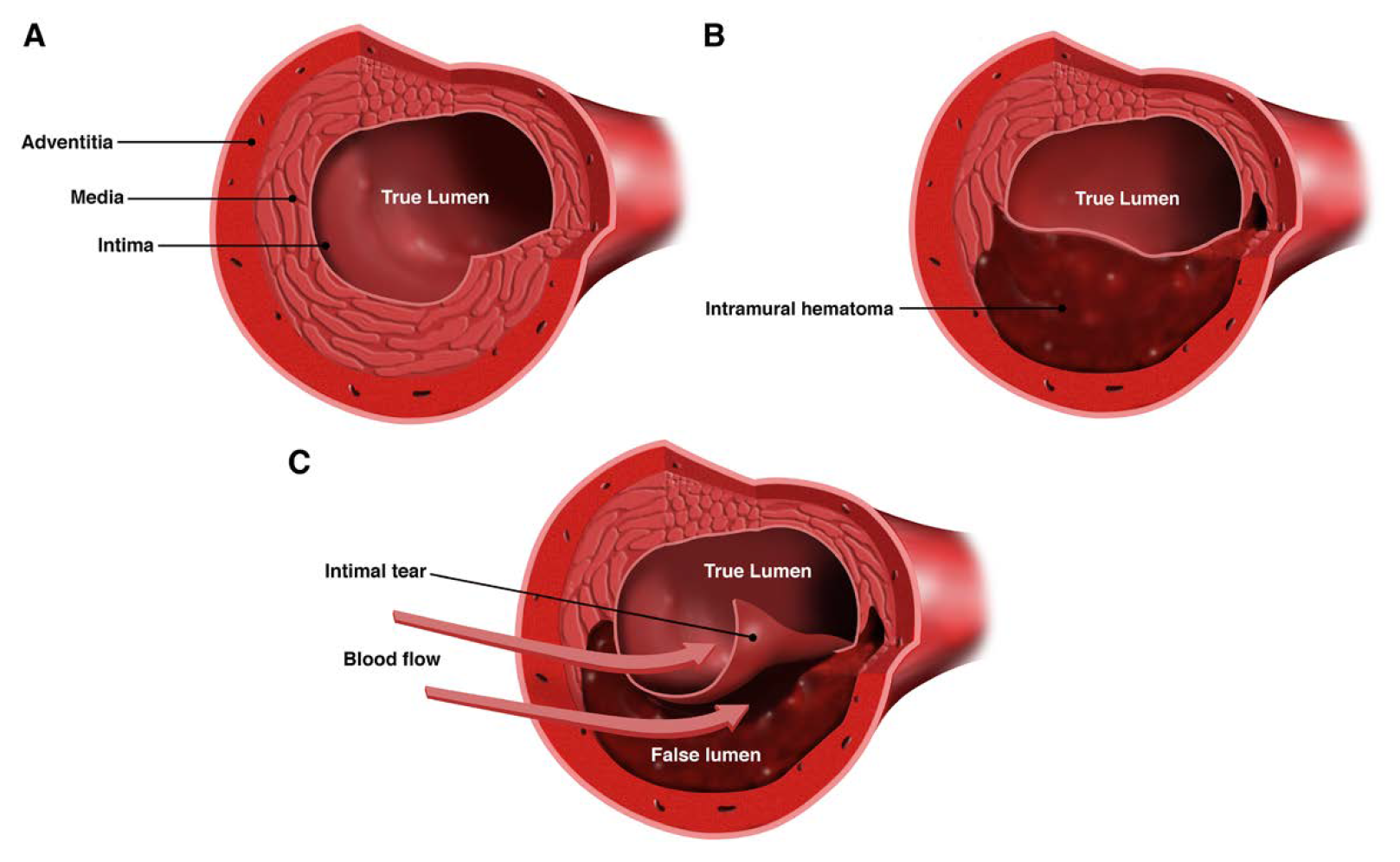 Dissection coronaire
Artère normale
La dissection coronaire spontanéeSpontaneous Coronary Artery Dissection « SCAD »
Pathologie rare, potentiellement gravissime, sous diagnostiquée
Touche quasi exclusivement la femme (en moyenne 50 ans)
Association discutée avec certaines maladies des vaisseaux comme la dysplasie fibromusculaire
Progrès dans le diagnostic et le traitement depuis 2010 seulement
CHU Clermont-Ferrand: expertise dans cette pathologie
-> Registre DISCO
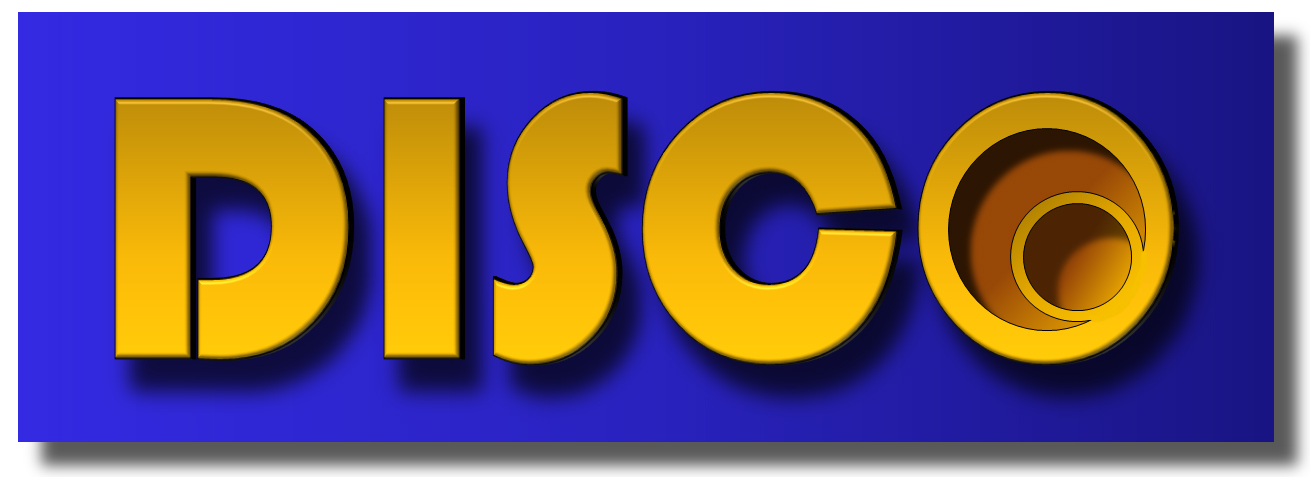 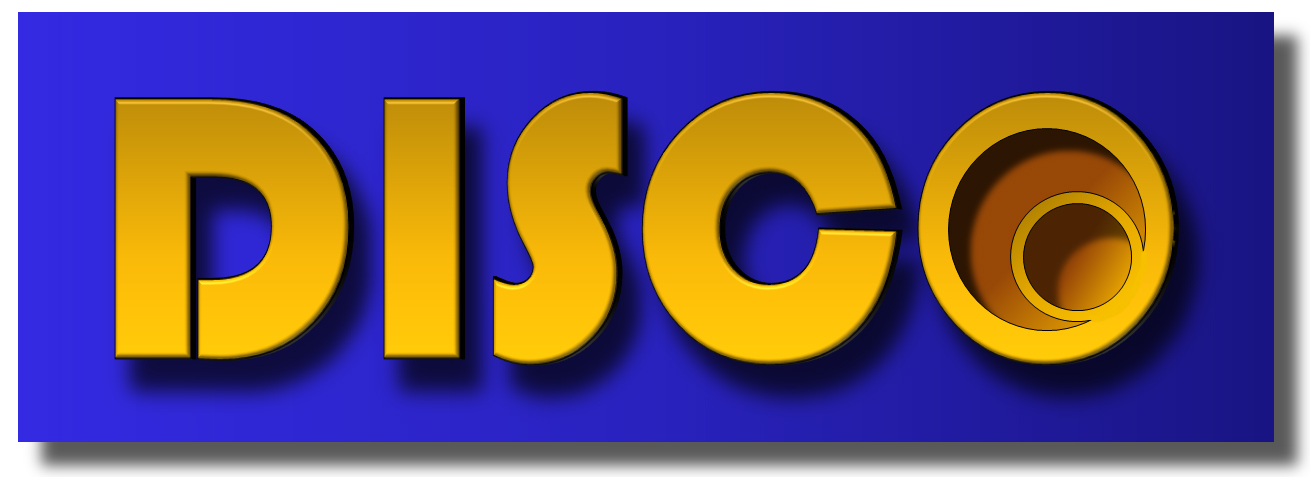 Registre national DISCO
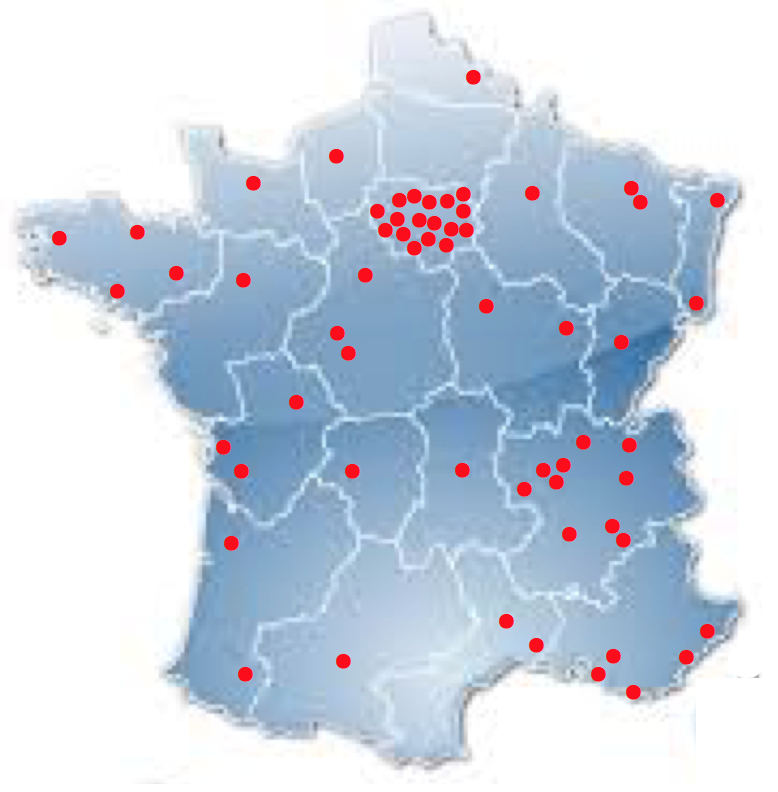 Plus grand registre européen de SCAD
51 centres
373 patients
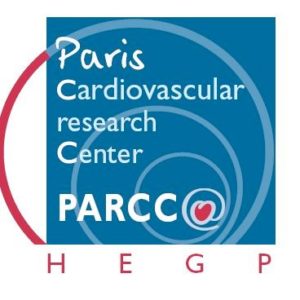 Analyse génétique
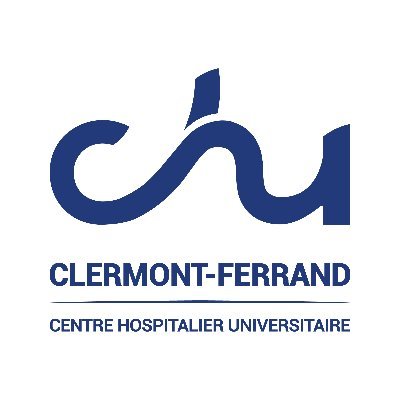 Centre coordinateur
- analyse clinique
 -analyse imagerie
Buts de l’étude DISCO
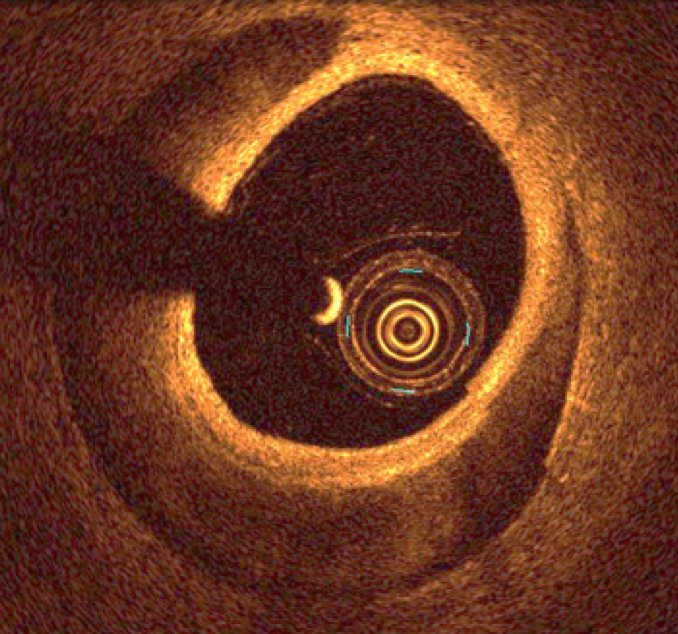 Décrire la première cohorte nationale de SCAD en Europe : données cliniques, données d’imagerie, traitements et suivis
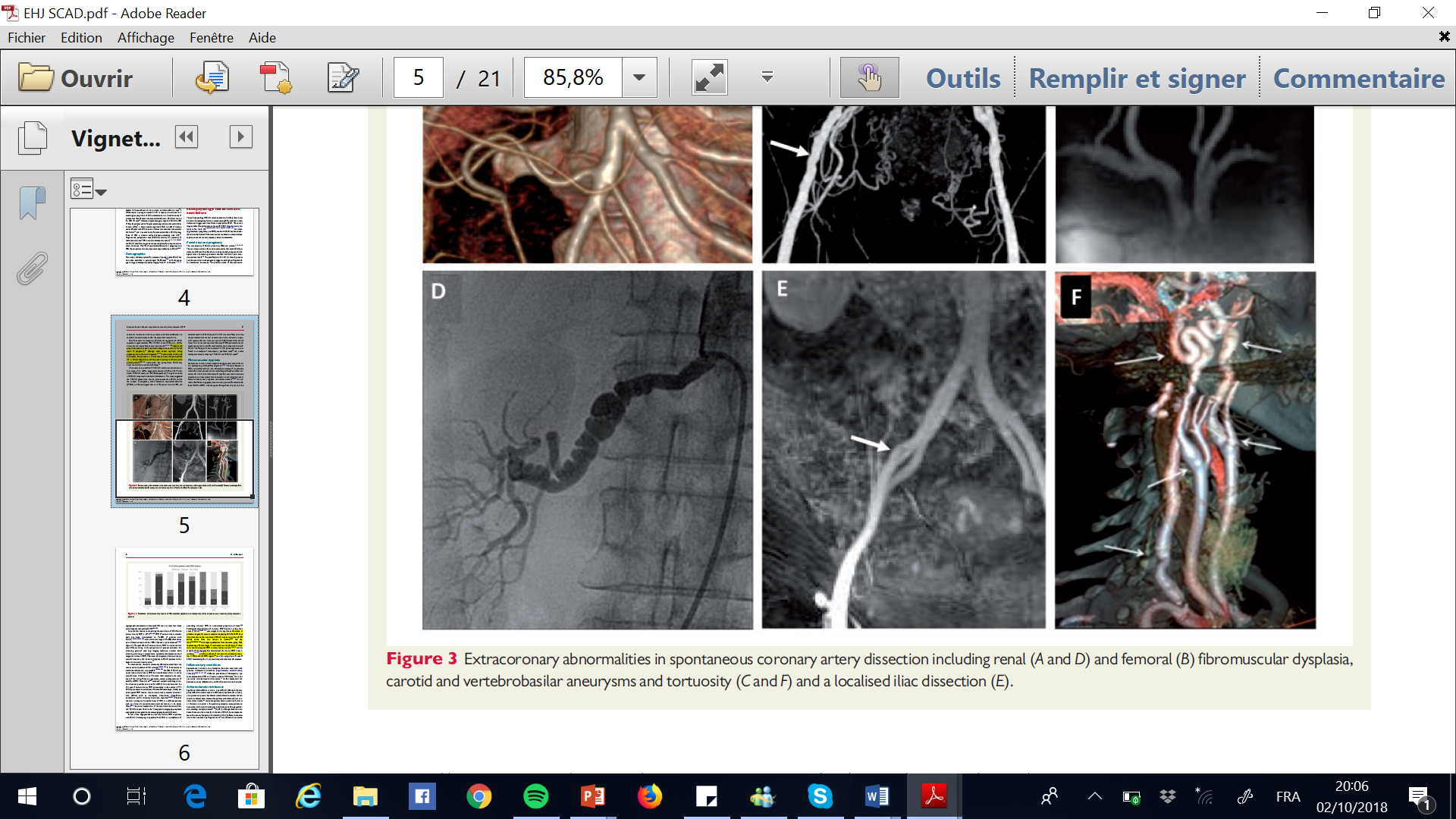 Préciser l’association avec la dysplasie fibromusculaire, pathologie des vaisseaux associée aux SCAD
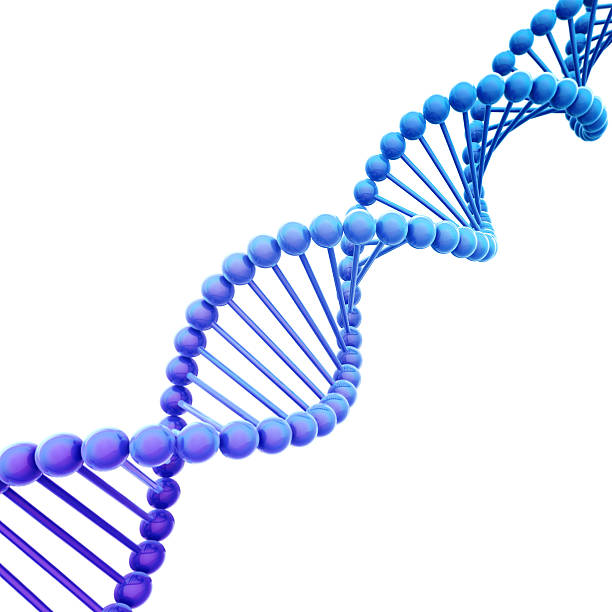 Réaliser une analyse génétique systématique pour 
     établir un lien avec certains gènes
Résultats cliniques de DISCO
Sexe féminin: 		90.6%
Age médian		51.5  +/- 10.3
Moins de 2 FRCV: 		54.7%
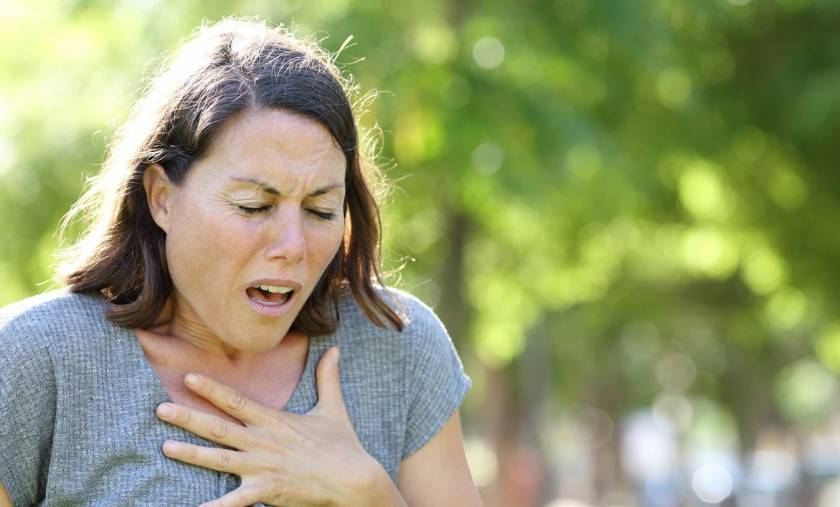 Tableau d’infarctus : 96% des cas
Arrêt cardiaque :  5.6%
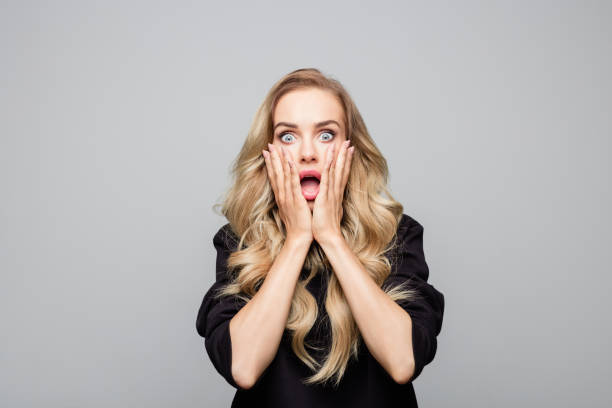 Facteur déclenchant psychique : 45.6%
Facteur déclenchant physique : 12.3%
Résultats d’imagerie de DISCO
Analyse des examens d’imagerie
-> description de signes spécifiques simples destinés aux cardiologues
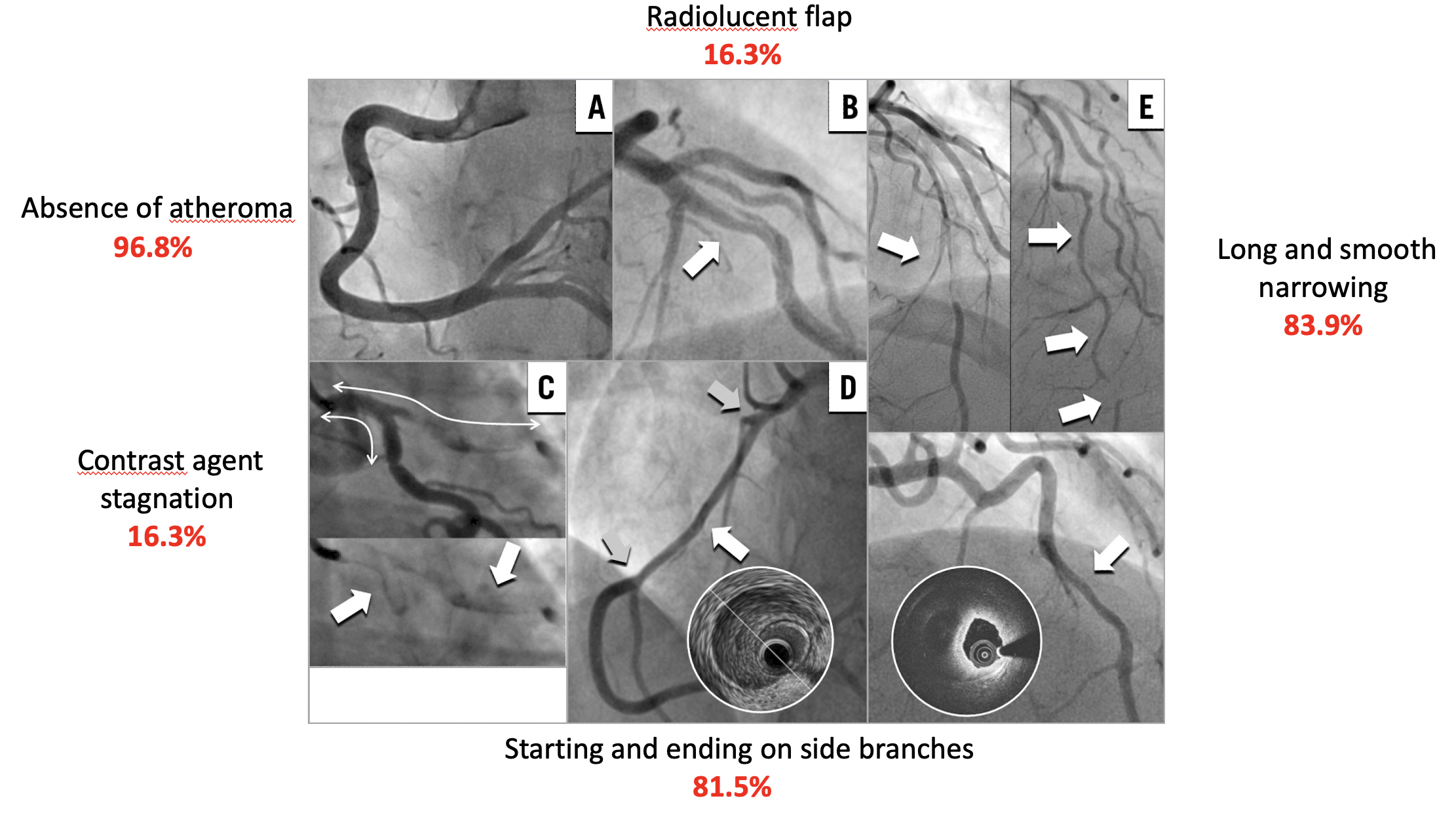 Quelle prise en charge dans DISCO ?
Quelles options thérapeutiques ?

Traitement medical seul: cicatrisation spontanée


Angioplastie : mise en place de stents


Chirurgie cardiaque : pontages
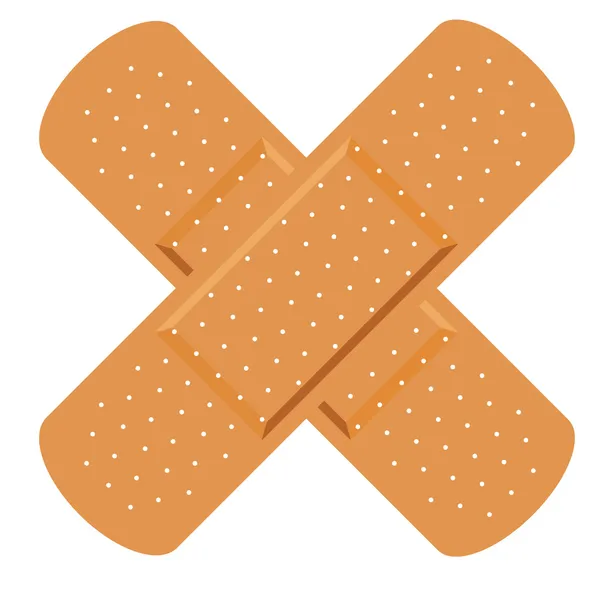 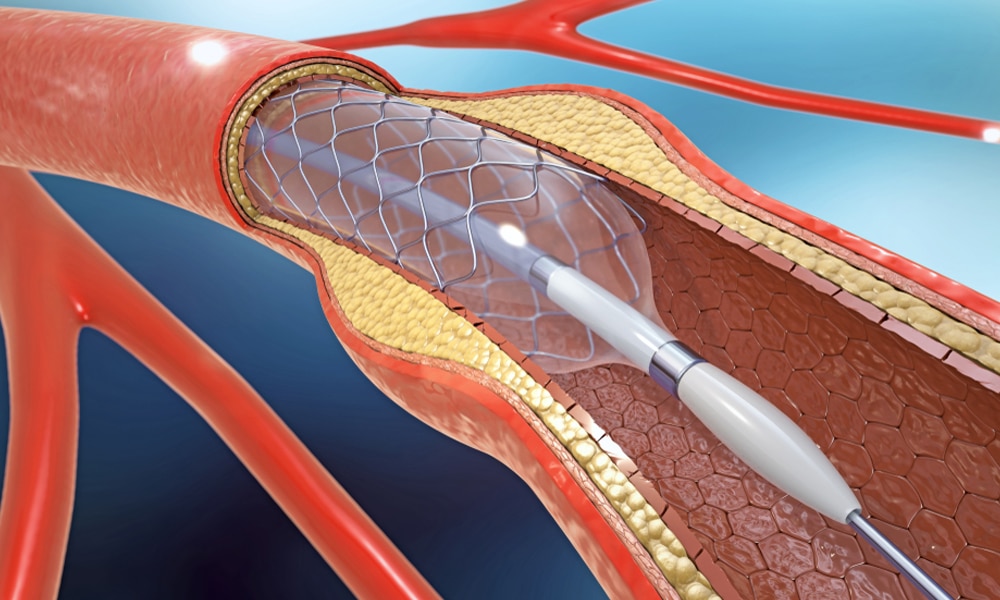 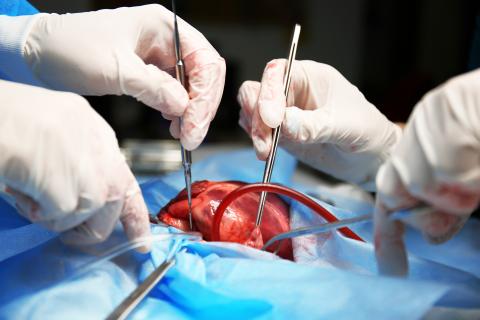 Quelle prise en charge dans DISCO ?
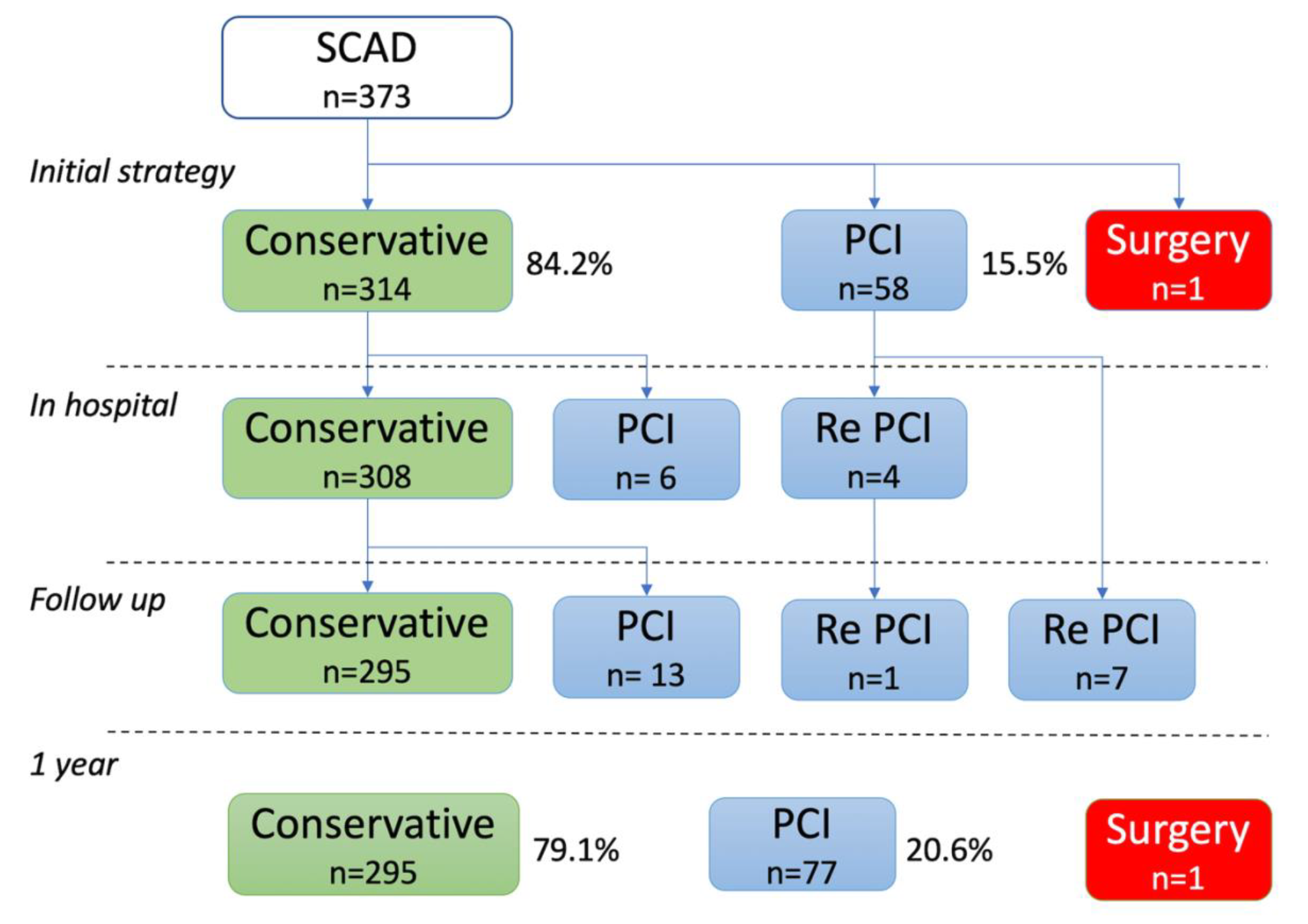 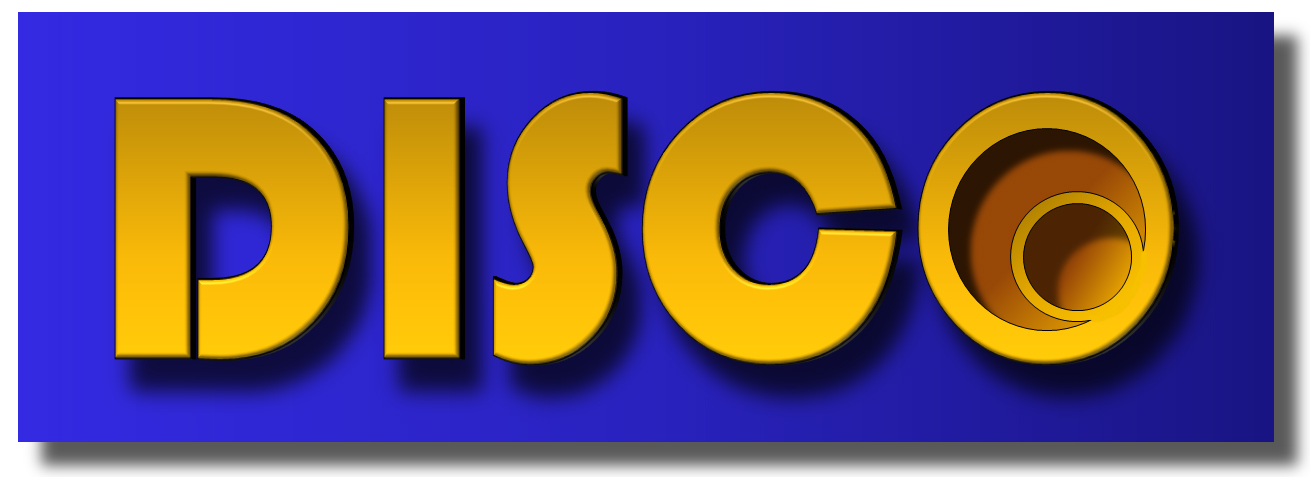 A 1 an de suivi, sur 373 patients :

295 ont été traités médicalement

77 ont été traités par angioplastie (stent)

1 patiente par chirurgie
Un exemple de traitement médical
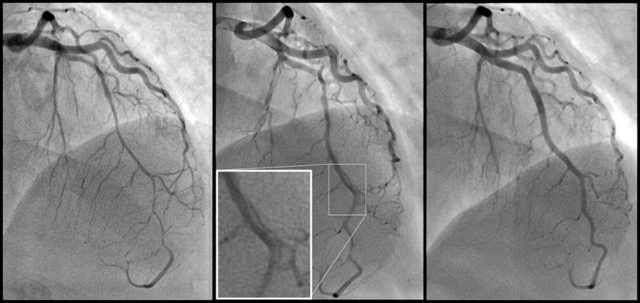 Femme de 50 ans

Aucun facteur de risque CV

Tableau mimant un infarctus
J0
J5
J90
Evolution intra hospitalière
Evolution à 1 an
Association avec la dysplasie fibromusculaire
Analyse par scanner et IRM sur 340 des 373 patients 

Association SCAD et DFM : 45.0% 	

Carotide	21.9%
Vertébrale 	6.9%
Rénale	28.2%
Viscérale 	6.1%
Iliaque	14.5%
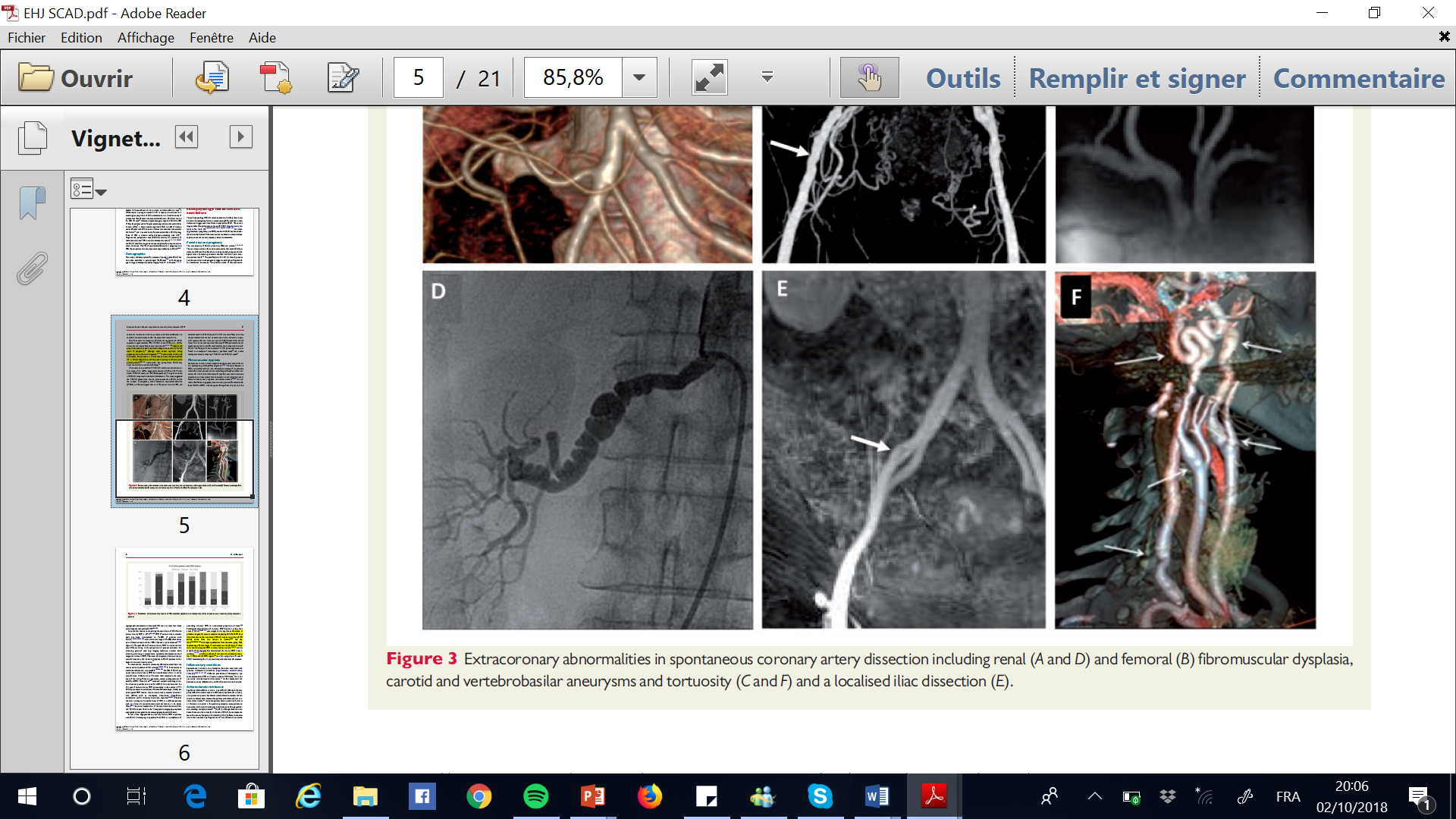 Analyse génétique
Analyse des échantillons génétiques de 313 patients sur 373

Collaboration avec le PARCC



Mise en évidence d’une association entre un gène nommé PHACTR 1 et la survenue d’une SCAD

Contribution à une base mondiale sur la recherche génétique des SCAD
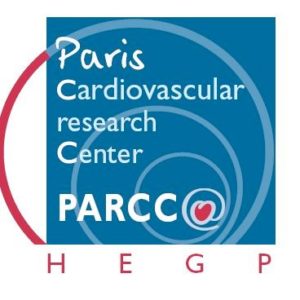 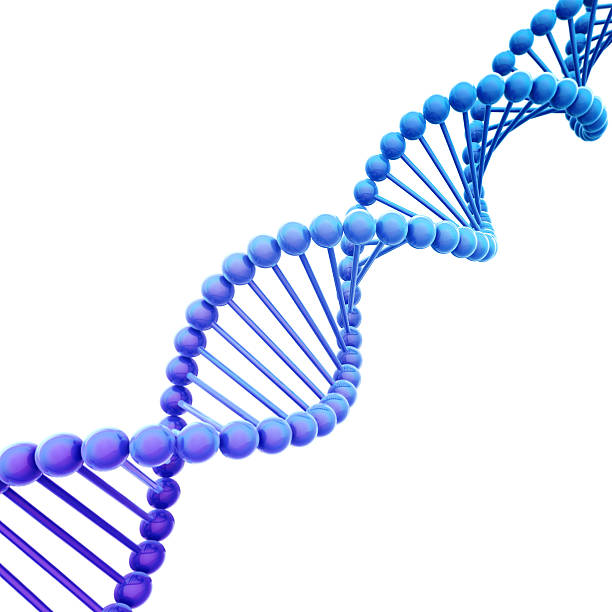 Publication scientifique
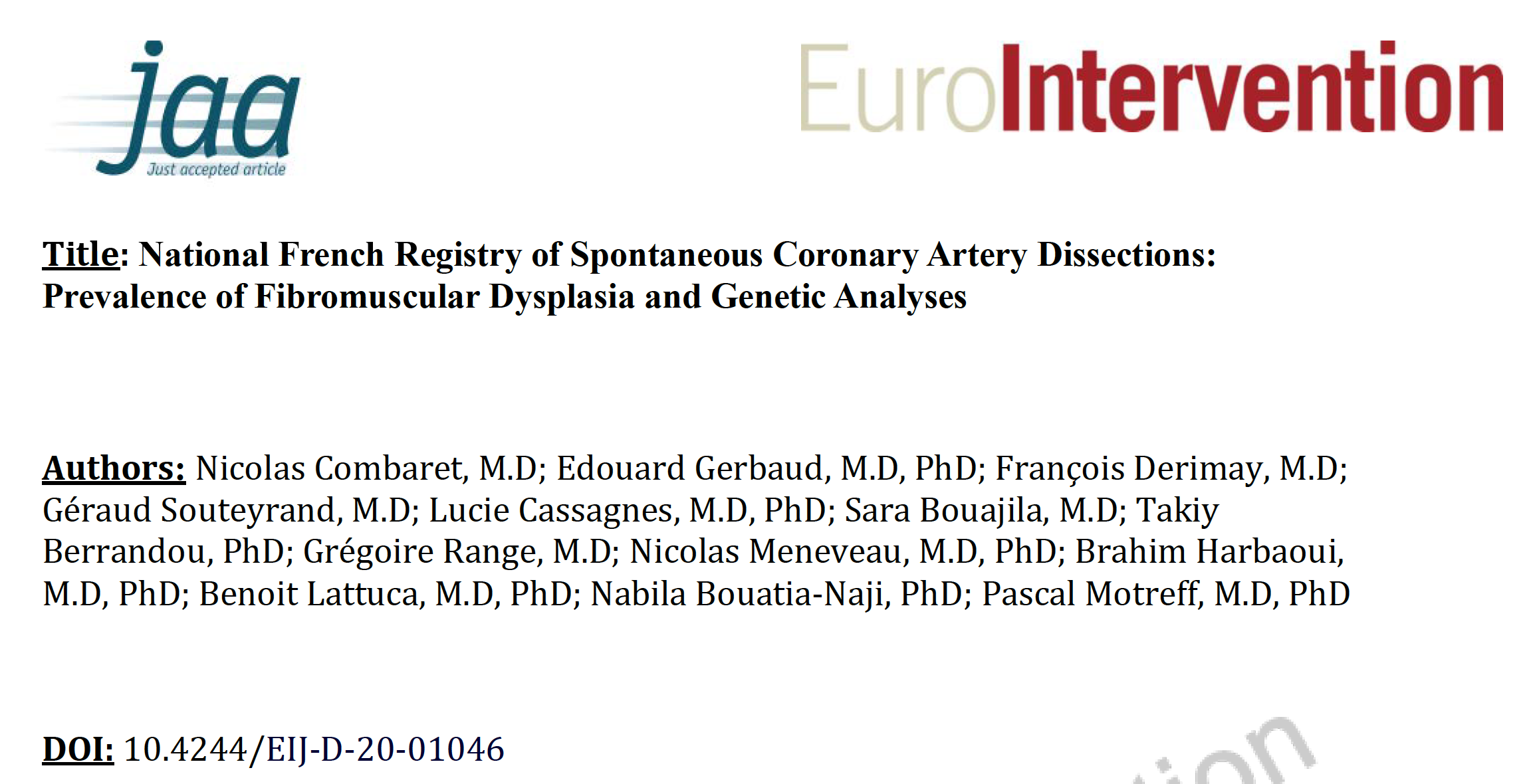 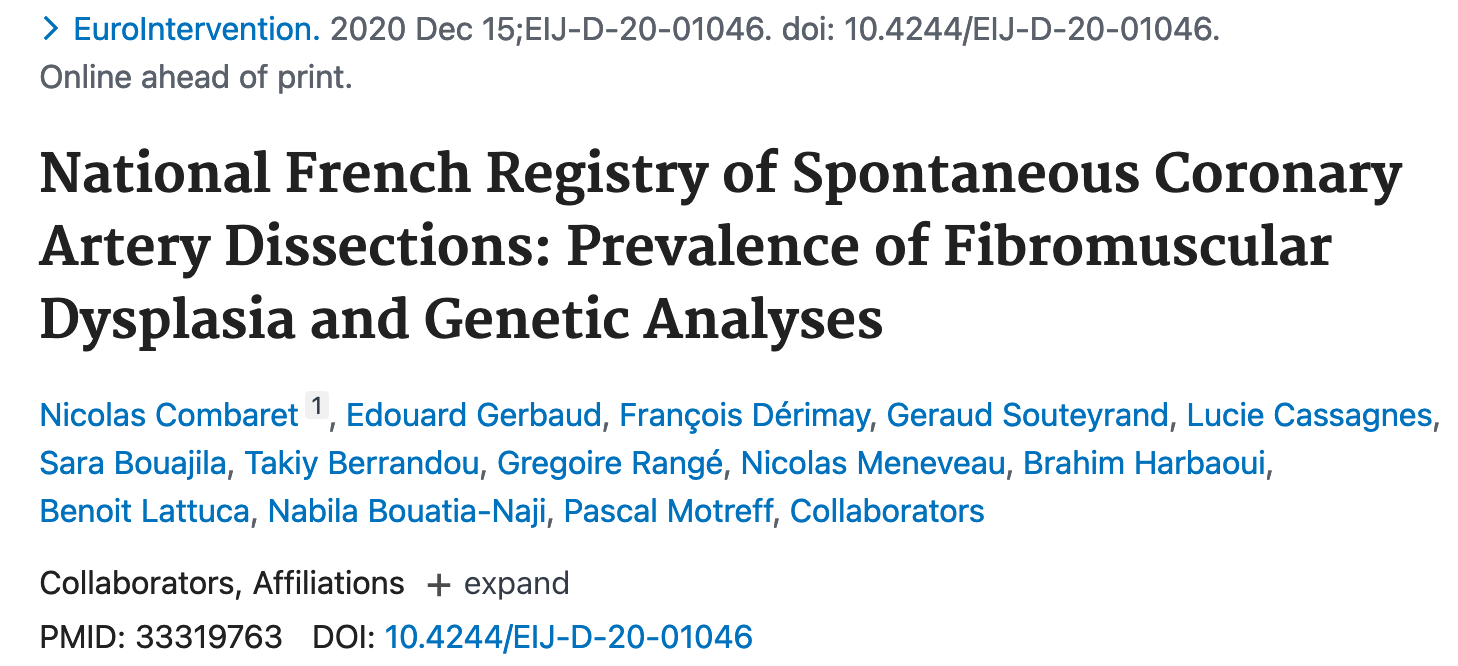 Conclusion
Dissection coronaire spontanée
Pathologie rare mais potentiellement grave 
Tableau d’infarctus de la femme jeune sans facteur de risque CV
Prise en charge spécifique : favoriser le traitement medical seul
Association avec d’autres pathologies vasculaires (dysplasie FM)
Terrain génétique favorisant
Remerciements
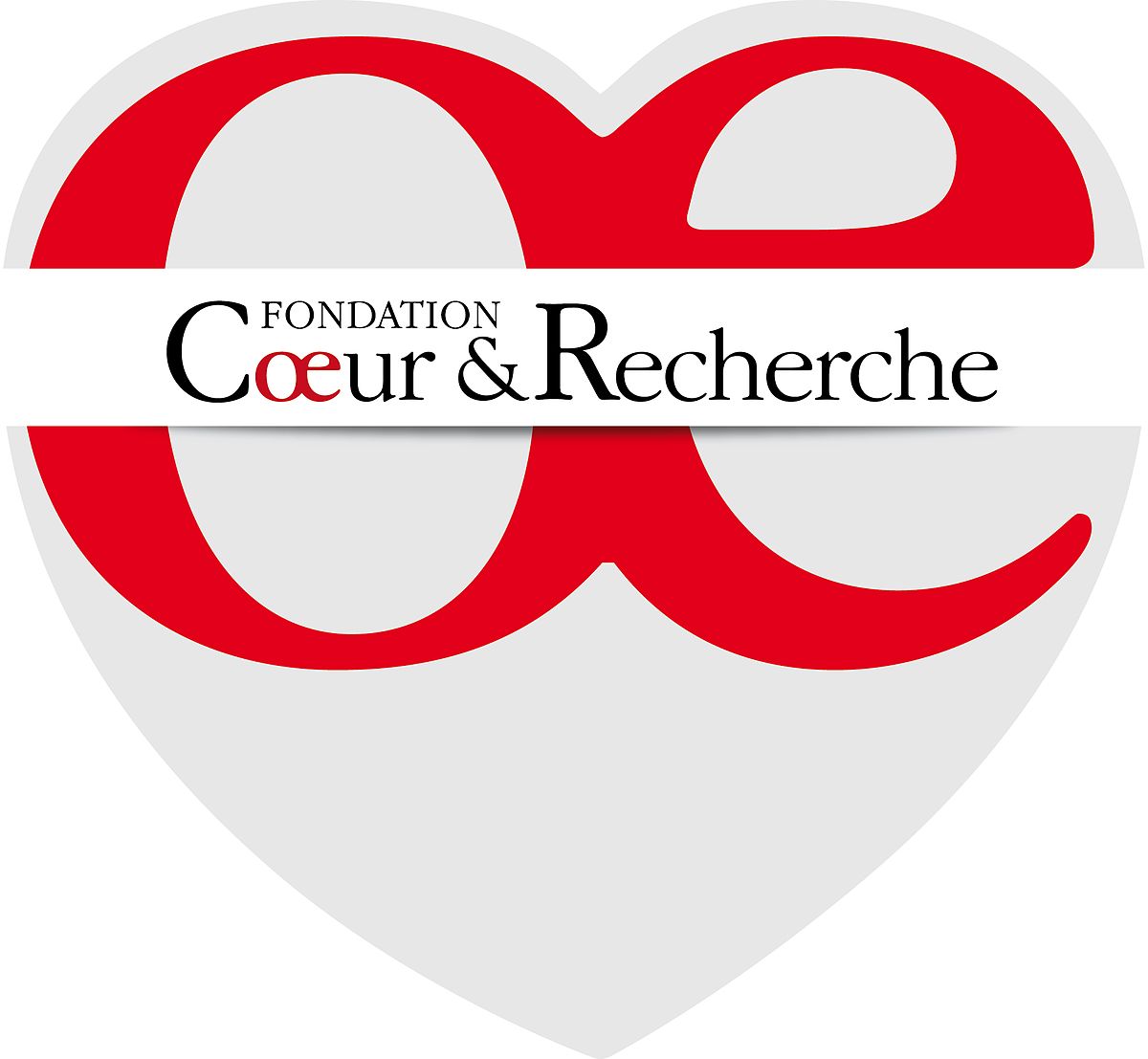 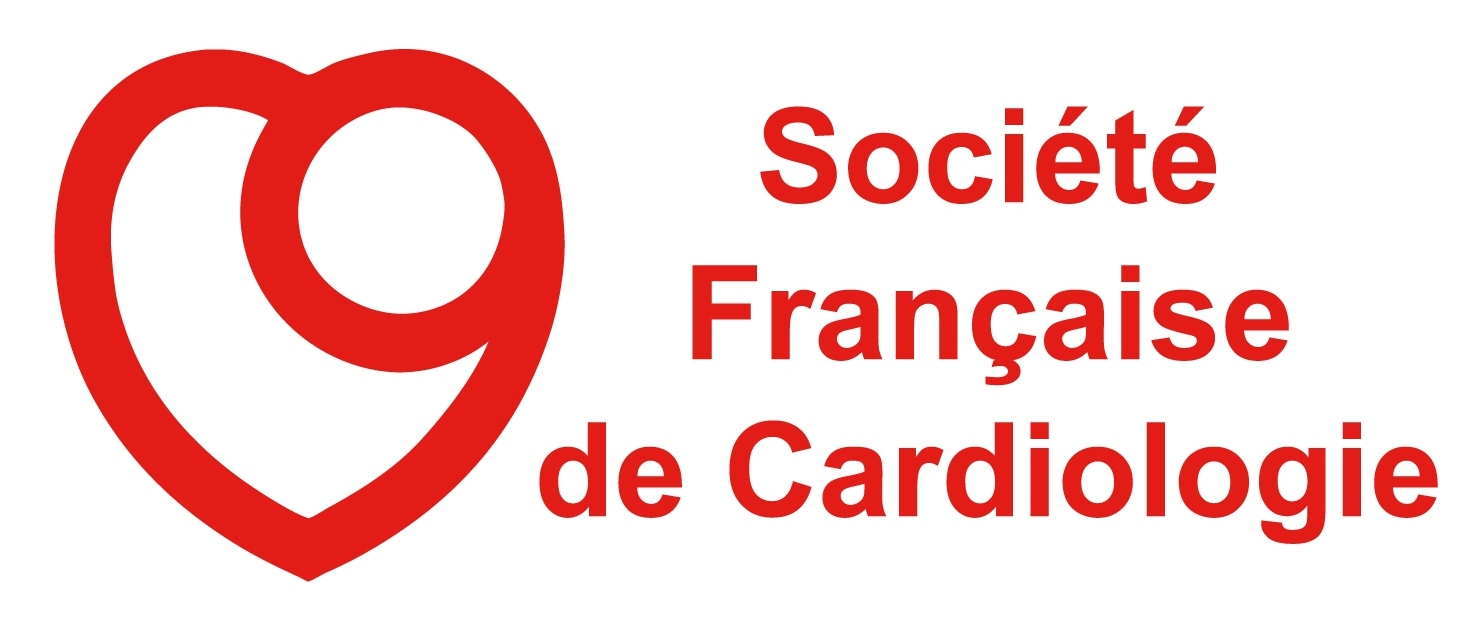 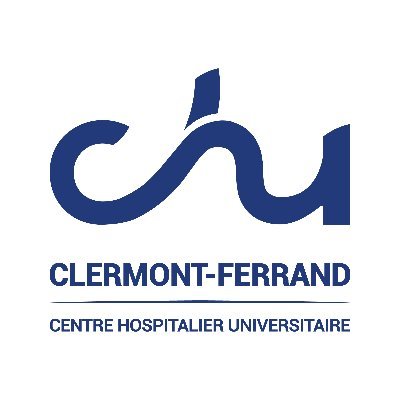